How the STARS Evaluation Cohort Model 
Ignites Evaluation Capacity through a 
Multi-Site Evaluation Collaborative
Audrey Rorrer, Research Associate Professor
Computer Science 
UNC Charlotte


NSF #0540523 (initiation), 0739216(extension), 1042468(scaling), 1840686(ignite)
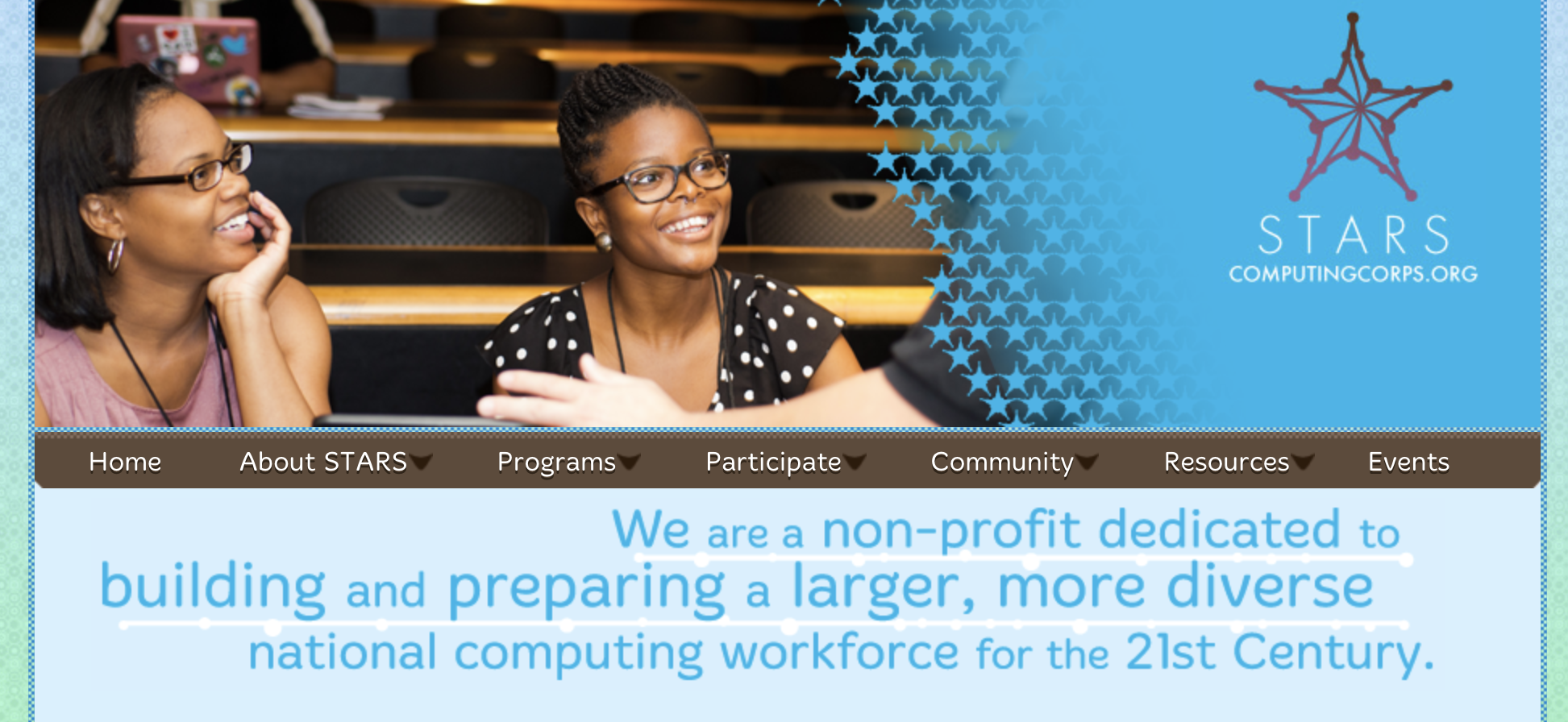 50+ institutions; 501c3
2,700+  students & faculty cumulative
140,000 outreach participants
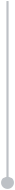 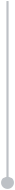 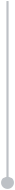 11 institutions
20 institutions
STARS Ignite
STARS Alliance        STARS Computing Corps
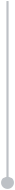 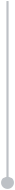 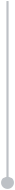 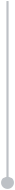 2006 Initiation
2008 Extension
2011 Scaling
2018 Propagation
Evaluation Challenges
Data Collection
Cost of capturing large-scale data
Measuring Longitudinal Outcomes
Lagging indicators
K12 participants
Collective Impact
Multi-dimensional programs
Consistency
STAR EA Model
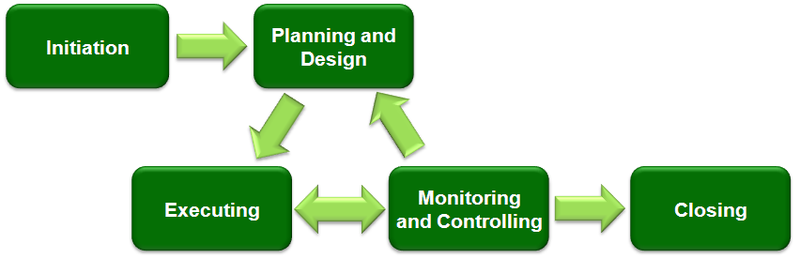 EA Cohort 
Academic Year Cycle
@ Conference 
Workshops
@ Virtual 
Meetings
@ Online 
Reporting
@Summative Meeting 
& Narrative Reports
Cohort model based upon Empowerment and Participatory frameworks
Cohort Orientation and Training (establish community of practice)
Support Tools for Evaluation Capacity
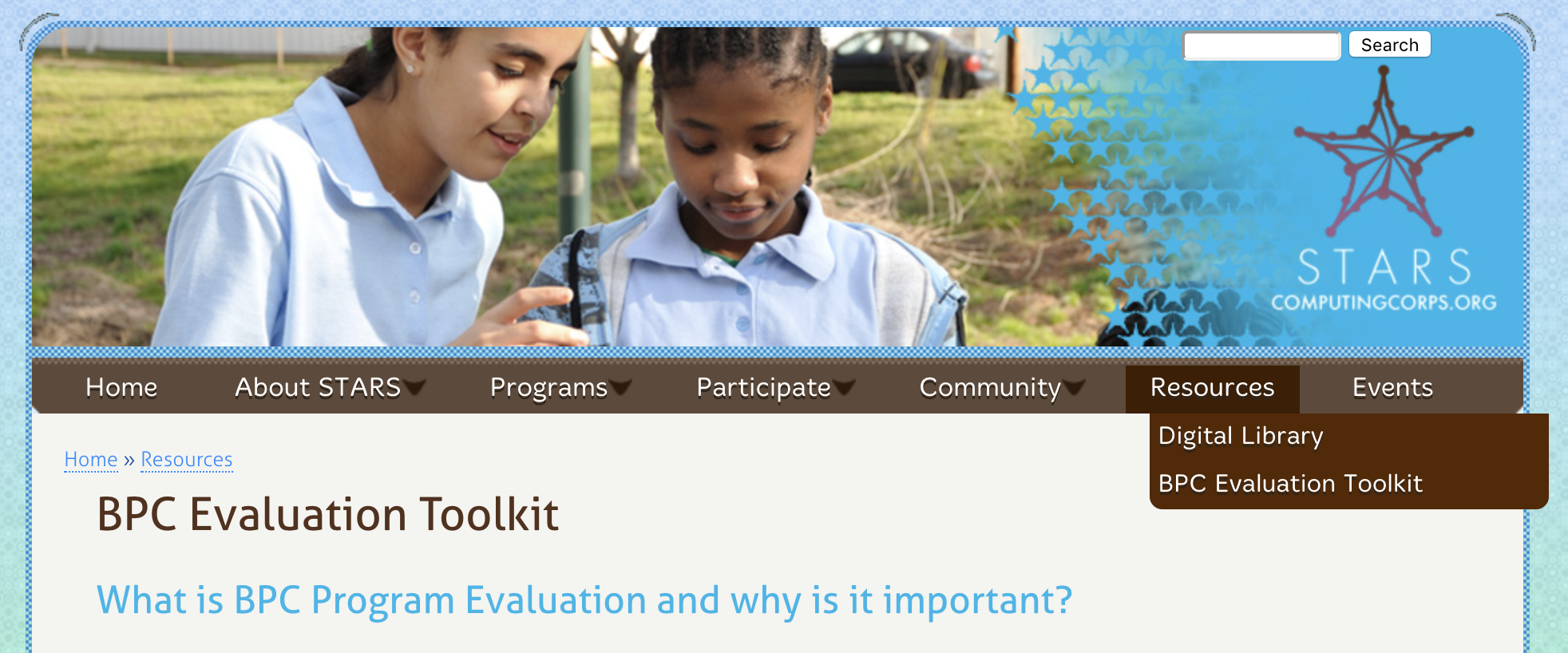 Evaluation Tools for Capacity Building
STARS Registration
Outreach Tracker
Logic Models
Survey Instruments
Digital Libary
Webinars (+archives)
Evidence
217+ evaluation assistants since inception in 2010
Positive EA feedback
Improved reporting
Timely & complete submissions
Late reporting decreased from 70% to 20%
Higher scorecard ratings when EA engaged
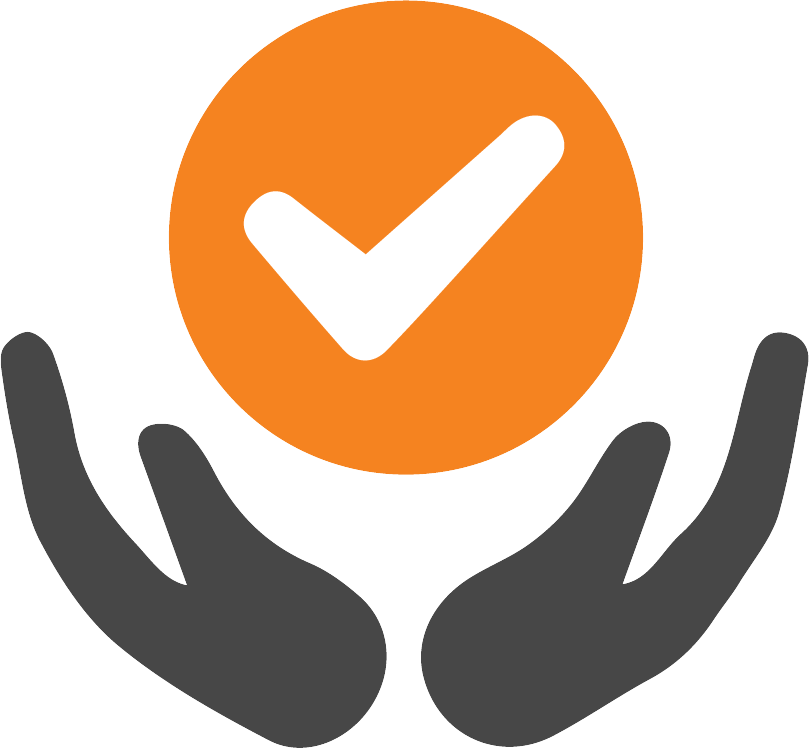 Lessons Learned
Bridge evaluation to research
Having EA Scholars to capture data locally while using shared metrics/tools
Encourage localized research
Tracking must be local and incentivized
Working on longitudinal tracker prototype
Data fidelity is important & iterative
New cohorts/new learning
Sweet spot between standardization and customization
Thank you
Paper:
Rorrer, A., Barnes, T , Payton, J., Zuo, H. (February 2019). Challenges and Opportunities in Evaluating Broadening Participation in Computing. IEEE Research on Equity and Sustained Participation in Engineering, Computing, and Technology. RESPECT 2019.
 
Website: starscomputingcorps.org
Audrey Rorrer
Research Associate Professor
UNC Charotte 
Computer Science Department
audrey.rorrer@uncc.edu
Abstract
The National Science Foundation has communicated the importance of Broadening Participation in Computing (BPC) by including BPC as a required component of proposals across the Computer and Information Science and Engineering core programs. This call to action creates a need for collective understanding of how to demonstrate the impact of BPC initiatives through quality evaluation practices. Through our experience in conducting a large-scale national evaluation of the STARS BPC program, we share our approach to addressing three key challenges specific to evaluating BPC programs: cost, measuring longitudinal impact, and capturing credible evidence for collective impact of multi-site programs. Our evaluation model addresses these challenges by applying an empowerment evaluation framework, and by building evaluation capacity through training workshops and tools for evaluation fidelity. We share the evaluation framework that supports the model, describe the approach toward BPC evaluation challenges, and discuss the evidence base and lessons learned from our practice.